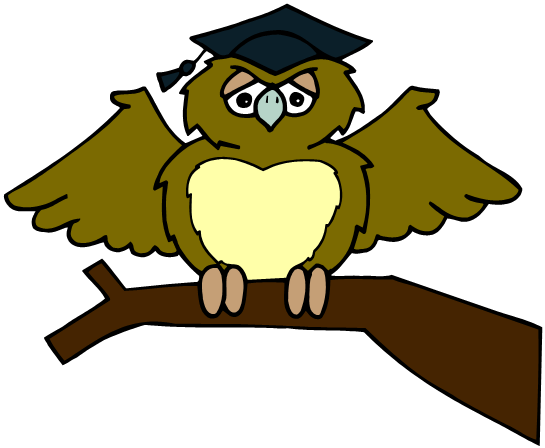 ZÁKLADNÍ ŠKOLA OLOMOUCpříspěvková organizaceMOZARTOVA 48, 779 00 OLOMOUCtel.: 585 427 142, 775 116 442; fax: 585 422 713 email: kundrum@centrum.cz; www.zs-mozartova.cz
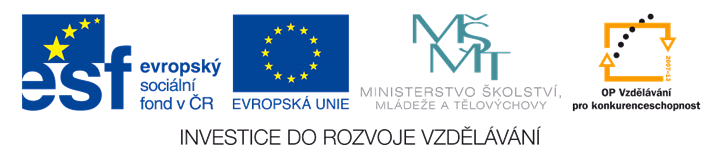 Projekt: ŠKOLA RADOSTI, ŠKOLA KVALITY 
Registrační číslo projektu: CZ.1.07/1.4.00/21.3688
EU PENÍZE ŠKOLÁM

Operační program Vzdělávání pro konkurenceschopnost
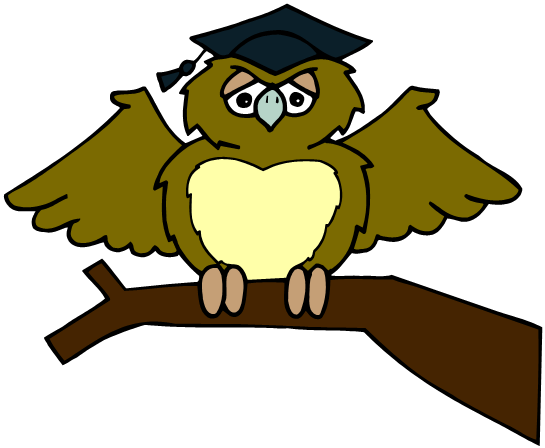 ZÁKLADNÍ ŠKOLA OLOMOUCpříspěvková organizaceMOZARTOVA 48, 779 00 OLOMOUCtel.: 585 427 142, 775 116 442; fax: 585 422 713 email: kundrum@centrum.cz; www.zs-mozartova.cz
V DOBÁCH PŘEMYSLOVSKÝCH   
                   KNÍŽAT
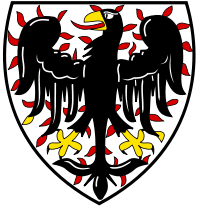 [Obr. 1]
STARÉ POVĚSTI ČESKÉ
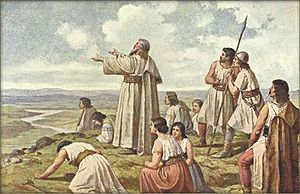 Praotec Čech
pod jeho vedením přišli naši  
     předkové do našich zemí
[Obr. 2]
rozhlížel se po krajině z hory  ŘÍP
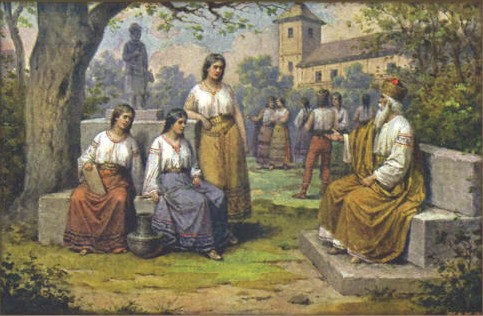 řekl, že to je   ZEMĚ ZASLÍBENÁ
po jeho smrti vládl stařešina   KROK
KAZI
jeho dcery se jmenovaly :
TETA
LIBUŠE
[Obr. 3]
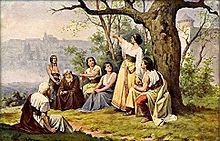 KNĚŽNA LIBUŠE
       
  nejmladší Krokova dcera
   měla prorocké nadání 
   ujala se vlády nad svým lidem
   vládla z bájného Vyšehradu
   věštila slávu budoucímu městu Praze
   provdala se za Přemysla Oráče 
                           - stal se knížetem Čechů
                           - počátek rodu Přemyslovců
[Obr. 4]
VLÁDA KNÍŽAT Z RODU PŘEMYSLOVCŮ
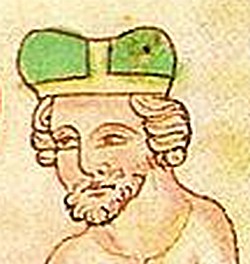 KNÍŽE BOŘIVOJ
[Obr. 5]
Napomáhal šíření křesťanství v Čechách 
   Se svou ženou Ludmilou přijal křest od arcibiskupa  
      Metoděje 
   Postavil :    -  kamenný kostel v Levém Hradci
                          -  kostel ve svém novém sídle – později  
                              Pražský hrad
KNÍŽE VÁCLAV
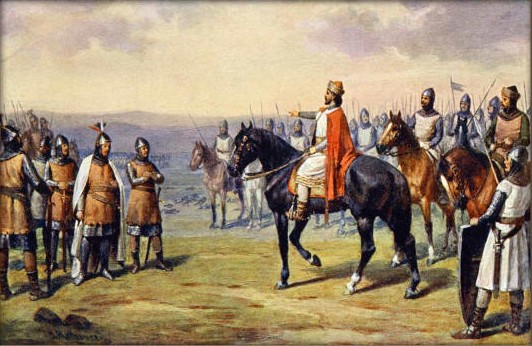 Laskavý , moudrý a statečný
    Velmi vzdělaný 
    Podporoval šíření křesťanství
    Vychovávala ho babička – kněžna Ludmila
    Zavražděn mladším bratrem Boleslavem
    Po smrti prohlášen za svatého
[Obr. 6]
KNÍŽE BOLESLAV  l.
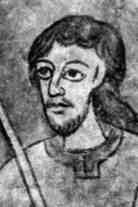 Jeho mladší bratr
    Chtěl se zmocnit  vlády
    Nechal  zavraždit bratra Václava
    Za jeho vlády – dlouholeté války
    Rozšířil své panství na východ od Čech
[Obr. 7]
KNÍŽE BOLESLAV  ll.
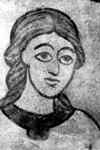 Další vládce z rodu Přemyslovců
    Syn Boleslava l.
    Říkalo se mu také Boleslav Pobožný (otec  
       sirotků, ochránce vdov a chudých)
    Měl časté spory s biskupem Vojtěchem
    Přepadl hradiště Slavníkovců, dobyl ho 
      a nechal všechny pobít
[Obr. 8]
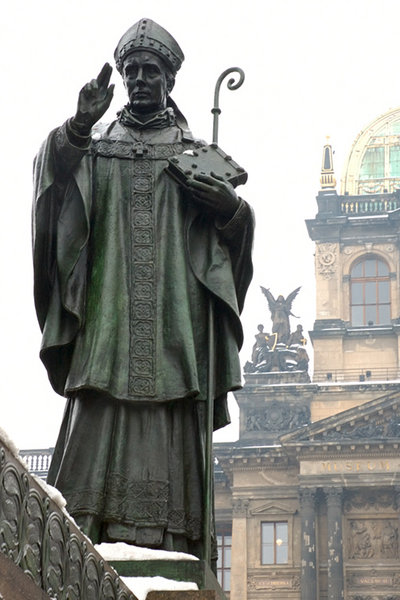 ROD SLAVNÍKOVCŮ
Snažili se vytvořit ve východních Čechách samostatné    
                                                                                       knížectví
BISKUP VOJTĚCH
Pocházel z tohoto rodu
    Byl známý svou vzdělaností a dodržováním  křesťanského učení 
    Při přepadení jeho hradiště knížetem Boleslavem II se zachránil
[Obr. 9]
KNÍŽE  OLDŘICH       A  BOŽENA
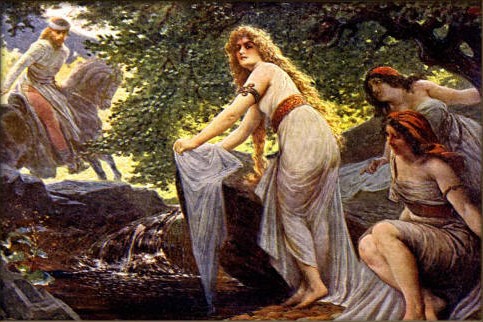 Jeden  ze  synů  Boleslava  ll.
     Měl  prudkou  povahu
     Věnoval  se  lovu  divoké  zvěře
     Po  setkání  s  poustevníkem  nechal 
        vybudovat  u  řeky  Sázavy  klášter
     Připojil   Moravu  k  Čechám
     Na  lovu  potkal  svou  budoucí  ženu 
        Boženu
     Žili  spolu  na  Pražském  hradě
     Narodil  se  jim  syn  Břetislav
[Obr. 10]
KNÍŽE  BŘETISLAV     A  JITKA
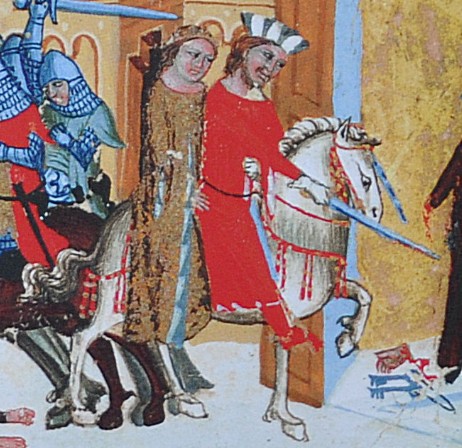 Patřil k nejslavnějším českým knížatům
    Byl smělý a úspěšný
    V mládí mu byla svěřena do správy Morava
    Strážní hrady – vybudoval je na obranu     
      (na severní i jižní hranici)
    Bylo po něm pojmenováno město Břeclav
    Zavedl v zemi pevný křesťanský řád
    Stanovil právo nejstaršího syna  
       přemyslovského rodu na trůn
    Jitka –  jeho žena
                  -  unesl ji z německého kláštera
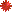 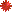 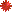 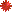 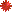 [Obr. 11]
KRONIKÁŘ KOSMAS
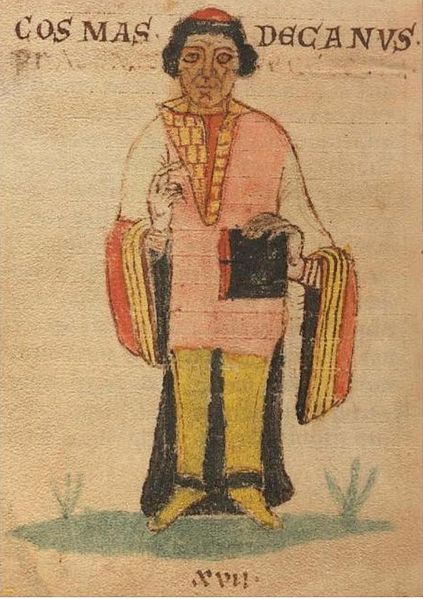 Vzdělaný člověk
   Miloval svou zemi
   Rozhodl se zaznamenat významné  
      události z její minulosti
   Zaznamenával bájná vypravování starců
   Zachoval tak staré české pověsti
[Obr. 12]
KOSMOVA
KRONIKA
ČESKÁ
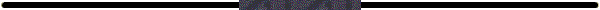 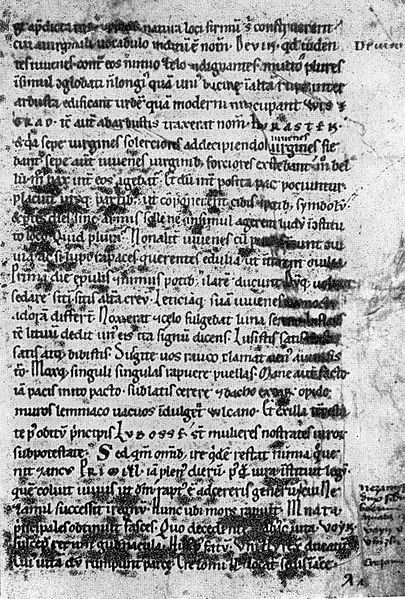 Psaná latinsky
   Patří k našim nejvzácnějším  
      literárním památkám
[Obr. 13]
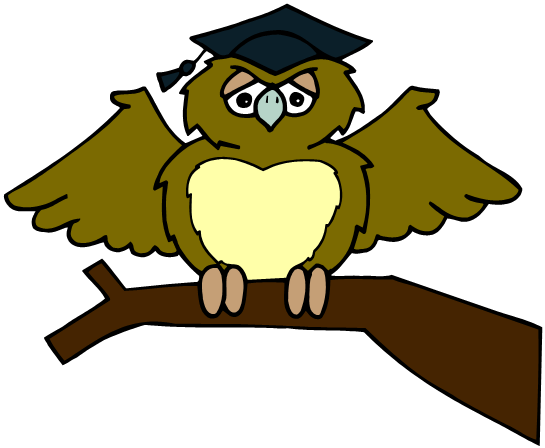 ZÁKLADNÍ ŠKOLA OLOMOUCpříspěvková organizaceMOZARTOVA 48, 779 00 OLOMOUCtel.: 585 427 142, 775 116 442; fax: 585 422 713 email: kundrum@centrum.cz; www.zs-mozartova.cz
Seznam použité literatury a pramenů:

HARNA, J. Obrazy ze starších českých dějin : Alter, 2011. ISBN 978-80-7245-228-6. s. 9-18.

Použité zdroje:

Strana 1
[OBR.1][cit.2014-01-20]. Dostupný pod licencí Creative Commons na WWW:http://commons.wikimedia.org/wiki/File:P%C5%99emyslovci_erb.svg>.

Strana 2
[OBR.2][cit.2014-01-20]. Dostupný pod licencí Creative Commons na                                      WWW:http://commons.wikimedia.org/wiki/File:Josef_Mathauser_                                                                                                _Praotec_%C4%8Cech_na_ho%C5%99e_%C5%98%C3%ADp.jpg>.
[OBR.3][cit.2014-01-20]. Dostupný pod licencí Creative Commons na                                WWW.http://commons.wikimedia.org/wiki/File:Josef_Mathauser_-_Kn%C3%AD%C5%BEe_Krok_s_dcerami_%28Kazi,_Teta,_Libuse%29.jpg?uselang=cs>.

Strana 3
[OBR.4][cit.2014-01-20]. Dostupný pod licencí Creative Commons na  WWW.http://commons.wikimedia.org/wiki/File:Josef_Mathauser_-_Kn%C4%9B%C5%BEna_Libu%C5%A1e_v%C4%9B%C5%A1t%C3%AD_sl%C3%A1vu_Prahy.jpg?uselang=cs>.
Strana 4
[OBR.5][cit.2014-01-20]. Dostupný pod licencí Creative Commons na WWW.http://commons.wikimedia.org/wiki/File:Bo%C5%99ivoj_I.jpg?uselang=cs>.

Strana 5
[OBR.6][cit.2014-01-20]. Dostupný pod licencí Creative Commons na        WWW.http://commons.wikimedia.org/wiki/File:Josef_Mathauser_-_Setk%C3%A1n%C3%AD_kn%C3%AD%C5%BEete_V%C3%A1clava_s_kn%C3%AD%C5%BEetem_Radslavem.jpg?uselang=cs>.
[OBR.7][cit.2014-01-20]. Dostupný pod licencí Creative Commons na  WWW.http://commons.wikimedia.org/wiki/File:Boleslav-I-Bohemian.jpg>.
Strana 6
[OBR.8][cit.2014-01-20]. Dostupný pod licencí Creative Commons na  WWW.http://commons.wikimedia.org/wiki/File:Boles%C5%82aw_II_Pobo%C5%BCny.jpg>. 
    
[OBR.9][cit.2014-01-20]. Dostupný pod licencí Creative Commons na WWW.http://commons.wikimedia.org/wiki/File:Adalbert_of_Prague.jpgV.

Strana 7
[OBR.10][cit.2014-01-20]. Dostupný pod licencí Creative Commons na WWW.http://commons.wikimedia.org/wiki/File:Adolf_Liebscher_-_Kn%C3%AD%C5%BEe_Old%C5%99ich_a_Bo%C5%BEena.jpgC.
Strana 8
[OBR.11][cit.2014-01-20]. Dostupný pod licencí Creative Commons na WWW.http://commons.wikimedia.org/wiki/File:Bretislav1_Jitka.jpg?uselang=cs>.
Strana 9
[OBR.12][cit.2014-01-20]. Dostupný pod licencí Creative Commons na  WWW.http://commons.wikimedia.org/wiki/File:Kosmas.jpg>.
 
[OBR.13][cit.2014-01-20]. Dostupný pod licencí Creative Commons na                                                   WWW. http://commons.wikimedia.org/wiki/File:Cosmas-Chronica_Boemorum.jpg>.
Nečíslovaný obrazový materiál je použit z kolekce programu Microsoft PowerPoint.